Figure 10. Statistical tests on FA maps indicate regions of significant differences in maturation between young and old ...
Cereb Cortex, Volume 19, Issue 3, March 2009, Pages 675–687, https://doi.org/10.1093/cercor/bhn112
The content of this slide may be subject to copyright: please see the slide notes for details.
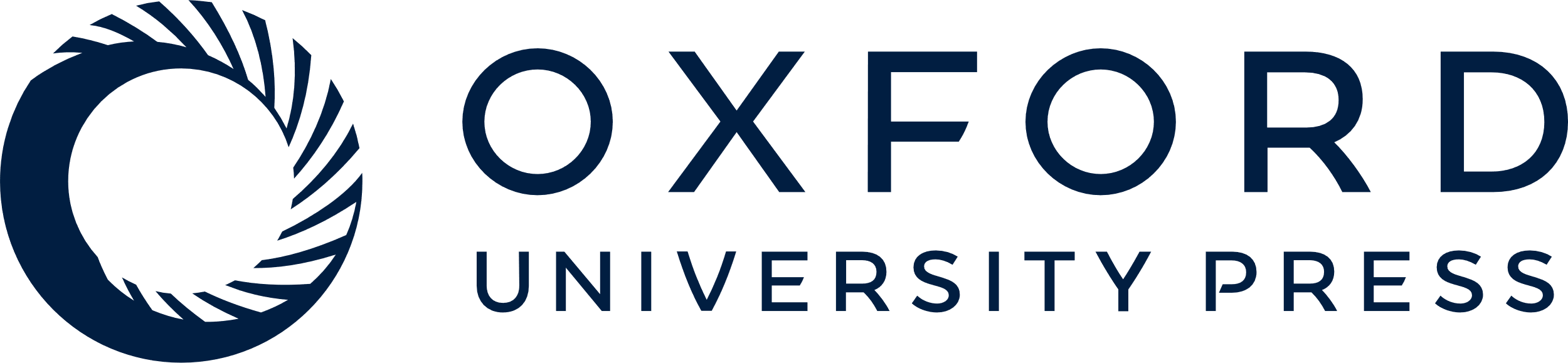 [Speaker Notes: Figure 10. Statistical tests on FA maps indicate regions of significant differences in maturation between young and old brains. (Top) Log of FA based P-maps; (Bottom) Difference map between the 2 groups highlighting changes in old brains versus young. GM cortical and hippocampal regions show a drop in FA values (indicated by blue) whereas WM structures such as ic, ec, genu, and splenium of cc, show an increase in FA values (indicated by red). Corresponding percent variations are given in Figure 14. The regional changes correspond to WM tracts which can be seen by comparing with Figure 8.


Unless provided in the caption above, the following copyright applies to the content of this slide: © The Author 2008. Published by Oxford University Press. All rights reserved. For permissions, please e-mail: journals.permissions@oxfordjournals.org]